Voel je goed!
Informatie vrijwilligers- coördinator Voel je goed!
Informatie vrijwilligerscoördinator Voel je goed!
Doel:
1 weten wat Voel je goed! inhoudt
2 weten wat wordt verwacht van een vrijwilligerscoördinator
3 weten welke materialen kunnen worden ingezet

Werkwijze:
-Mail gestuurd ter voorbereiding – vragen?
-Informatie vandaag
-Advies/ondersteuning tijdens de rit, Nieuwsbrief
Voel je goed!
Wat en waarom?
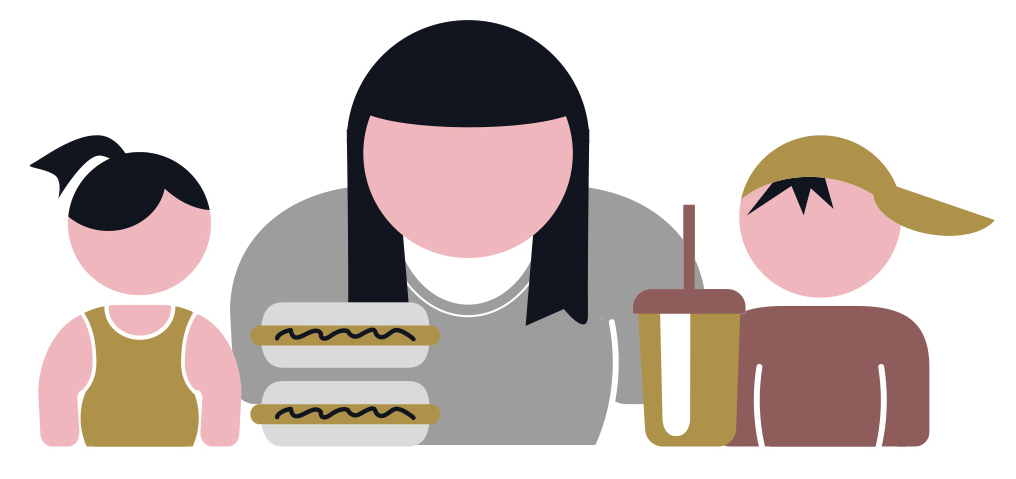 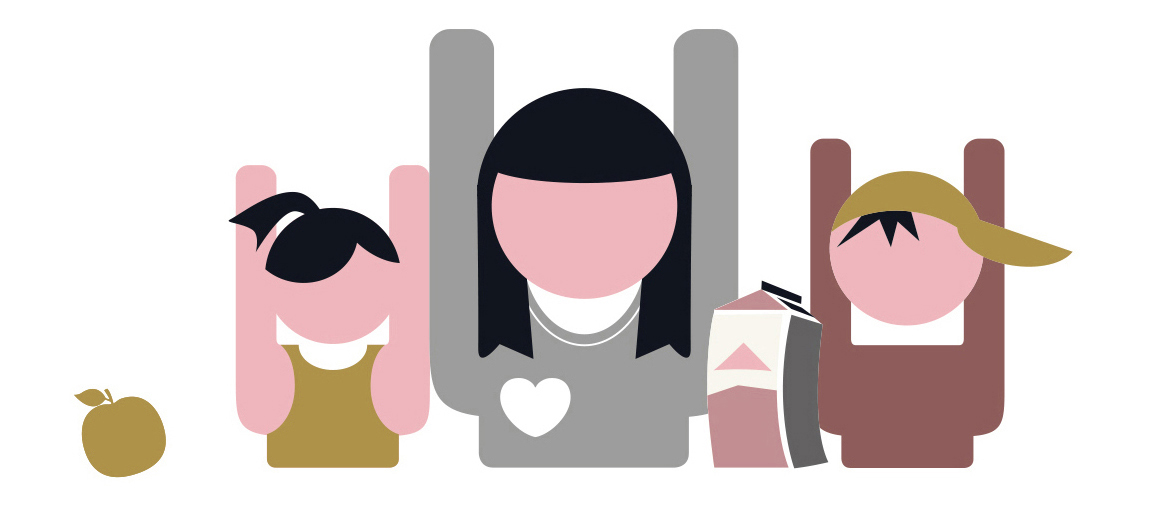 ->
Wat is Voel je goed!?
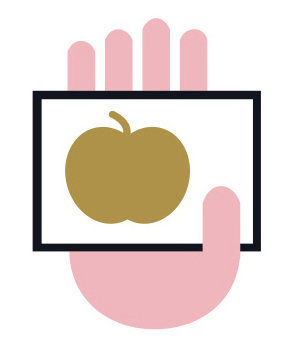 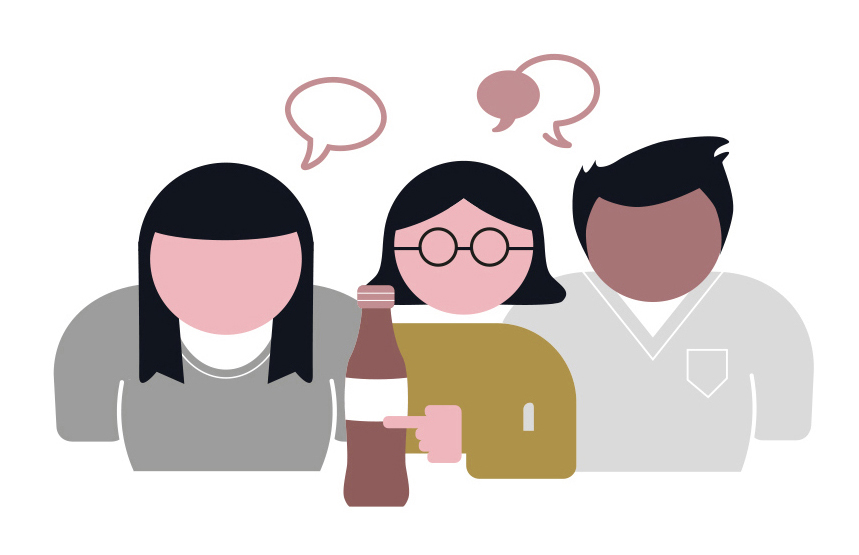 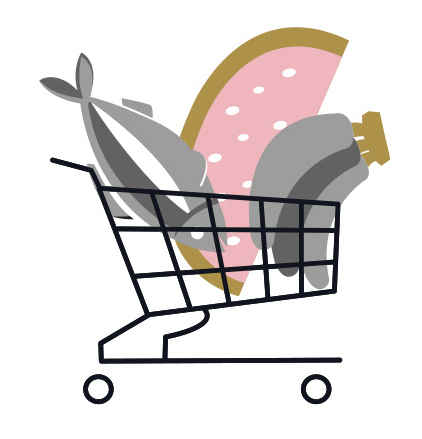 +
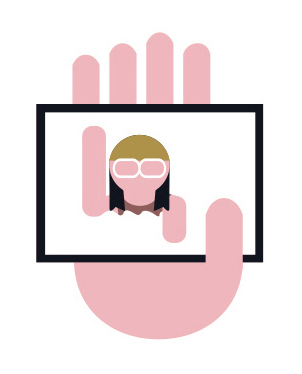 [Speaker Notes: Wat is het?
Voel je goed! is de combinatie van persoonlijke eet- en beweegadviezen van een diëtist en 
groepslessen gezondheidsvaardigheden van een vrijwilliger. 
Deze lessen gaan over gezonder eten en meer bewegen. 
Een van de lessen geeft de diëtist in de vorm van een supermarktrondleiding.

Het is een bewezen werkzame en door het RIVM erkende leefstijlinterventie.]
Voel je goed!, omdat:
Laaggeletterden moeite hebben met het vinden, begrijpen, beoordelen en toepassen van informatie.
NB Verleidelijke eetomgeving!

Vergrote kans op overgewicht en aandoeningen die daarvan het gevolg zijn.
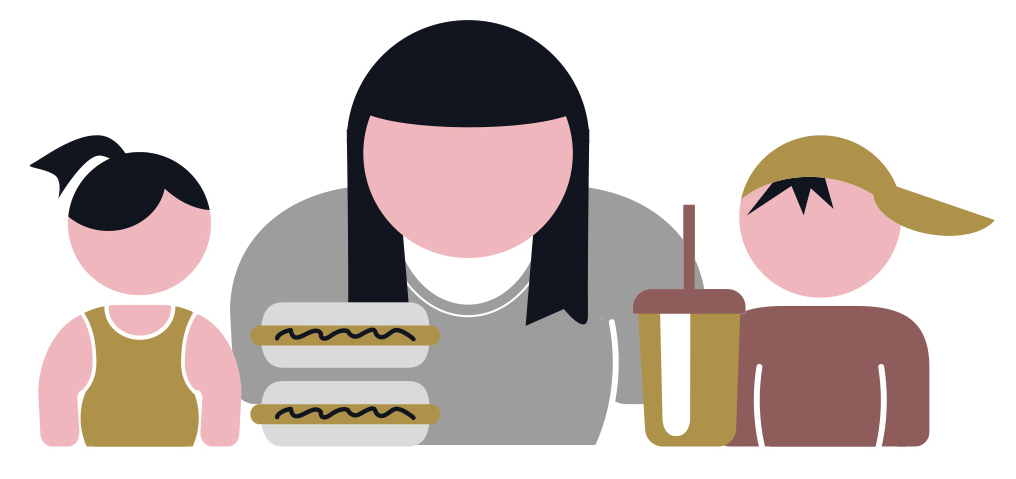 [Speaker Notes: Waarom is Voel je goed! er?
Voel je goed! is er, omdat het voor laaggeletterden vaak lastig is om informatie over gezond eten en voldoende bewegen te vinden en begrijpen. 
Laat staan dat zij deze informatie kunnen beoordelen en toepassen in hun dagelijkse leven.

Zeker als je bedenkt welke rol de verleidelijke eetomgeving daarbij speelt.

Daardoor is de kans op overgewicht en aandoeningen die daarvan het gevolg zijn, groot.]
Voel je goed!, omdat:
Zorgverleners vaak niet vragen of iemand moeite heeft met lezen, schrijven of rekenen.
Laaggeletterden zich schamen om het zelf te zeggen.
Met als gevolg:
Geen succesvolle begeleiding
Verergering klachten
Kleinere kans op 2e keer hulp zoeken
Laaggeletterdheid is een risicofactor voor de gezondheid!
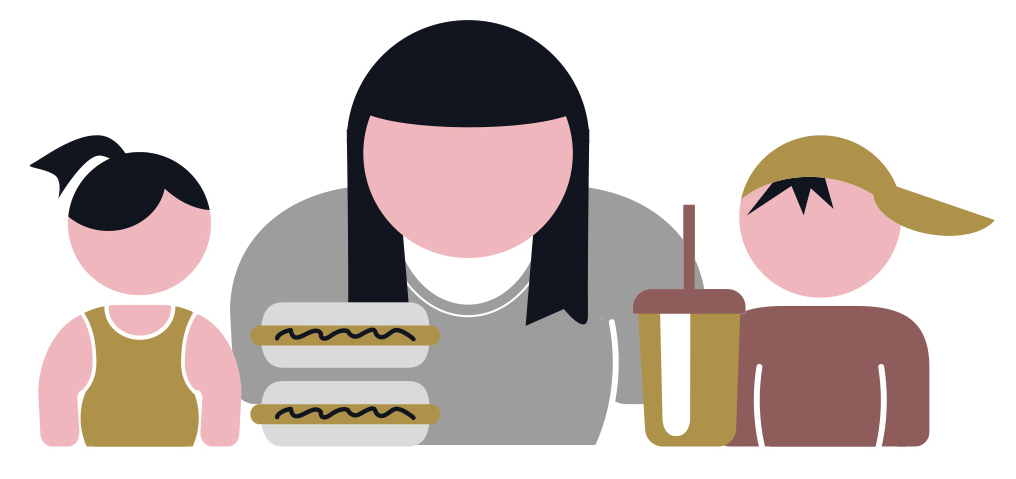 [Speaker Notes: Voel je goed! is er ook, omdat zorgverleners vaak niet vragen of iemand moeite heeft met lezen, schrijven of rekenen. 
En laaggeletterden zich schamen om het zelf te zeggen. 

Daardoor is de begeleiding van huisarts, diëtist, etc. vaak niet succesvol. 
Gezondheidsklachten verergeren, met alle gevolgen van dien.  
En de kans wordt kleiner dat laaggeletterden een tweede keer hulp zoeken.

Kortom, laaggeletterdheid is een risicofactor voor de gezondheid.]
Voel je goed!
Cijfers en feiten, doelgroep en doel, de film
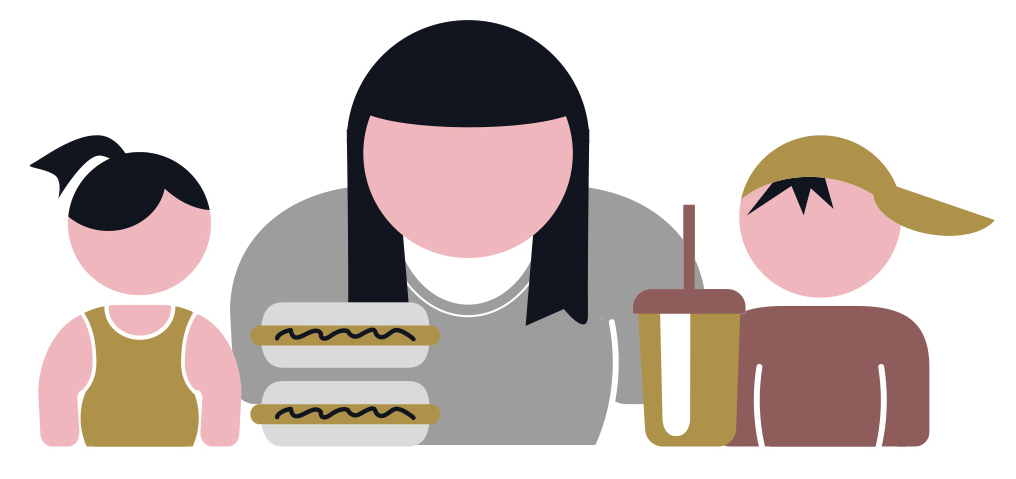 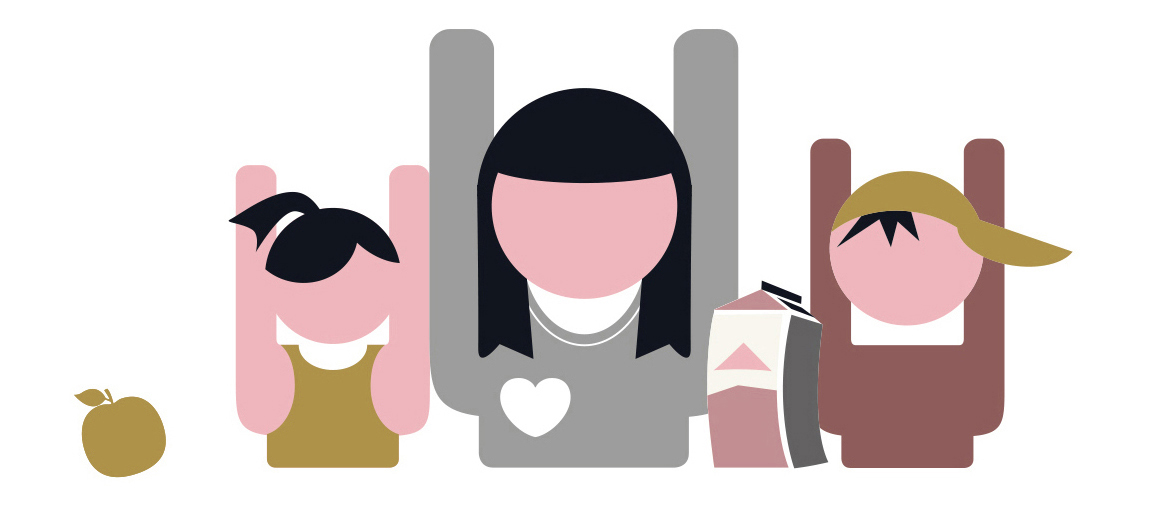 ->
Cijfers en feiten
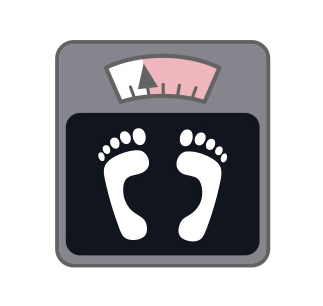 50% van de mensen van 20 jaar en ouder heeft overgewicht.

18% van de mensen van 16 jaar en ouder is laaggeletterd.

Overgewicht en laaggeletterdheid komen beide vaker voor bij lager opgeleiden.
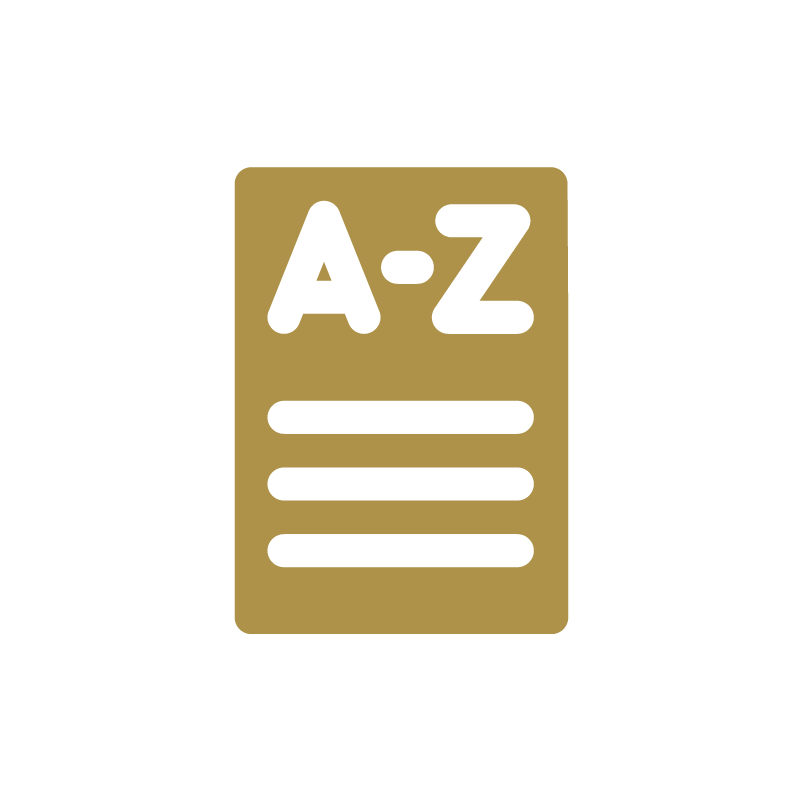 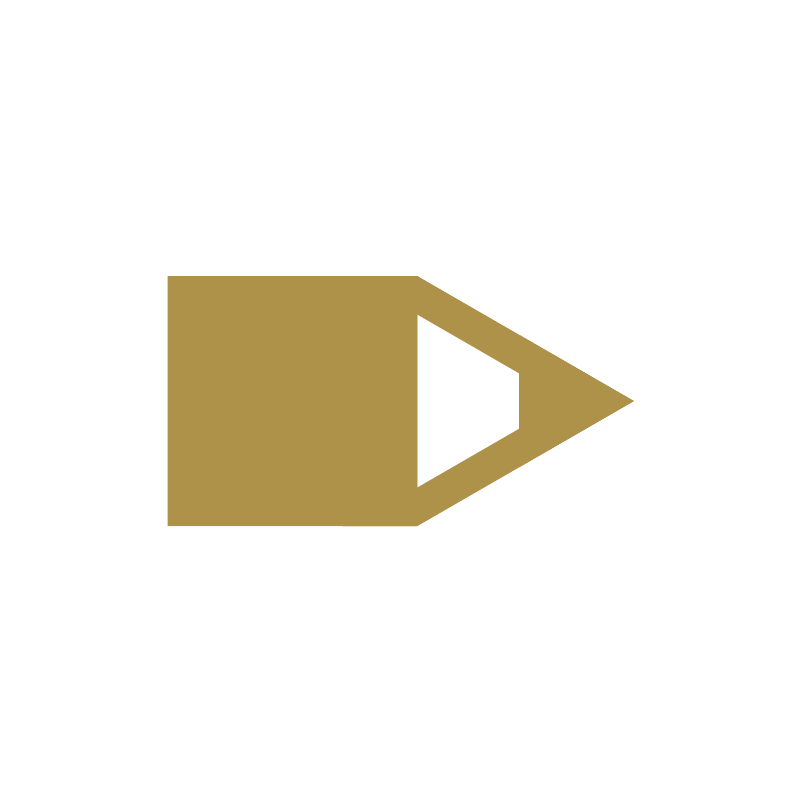 [Speaker Notes: Hoe vaak komt dit voor?

50% van de volwassenen heeft overgewicht en 18% is laaggeletterd.

En beide (overgewicht en laaggeletterdheid) komen vaker voor bij lager opgeleiden.]
Doelgroep en doel
Voel je goed!, voor:
volwassenen die willen werken aan een gezonder gewicht 
en moeite hebben met taal 

met als doel:
een gezonder gevoel en een gezonder gewicht, via verbetering van gezondheidsvaardigheden (incl. taalvaardigheden)

En in 2e instantie: het doorgaan met nog beter willen leren lezen, schrijven en/of rekenen en/of digitaal vaardiger worden.
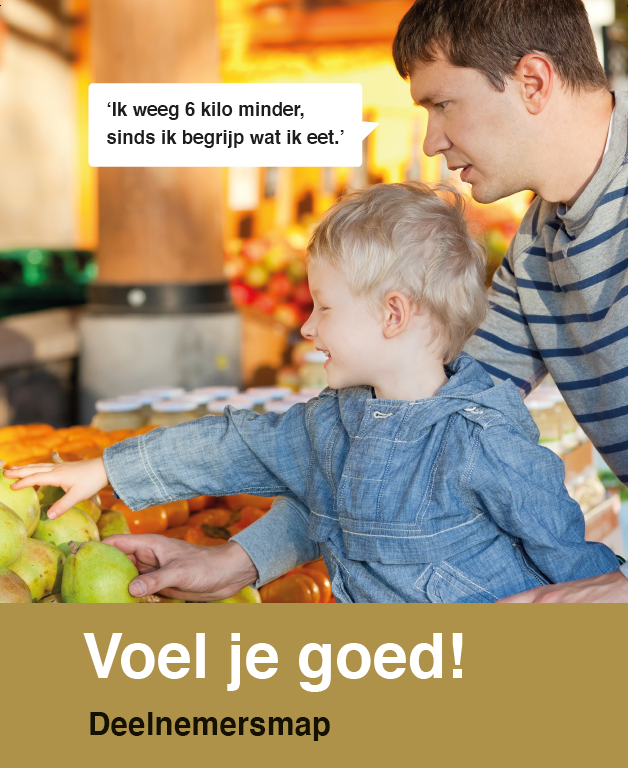 [Speaker Notes: Voel je goed! richt zich dus op: volwassenen die willen werken aan een gezonder gewicht en 
moeite hebben met taal, maar wel aanspreekbaar zijn in het Nederlands (op A2-niveau)).

Met als doel het realiseren van een gezonder gevoel en gewicht, via verbetering van iemands gezondheidsvaardigheden (incl. iemands taalvaardigheden).

En in 2e instantie heeft Voel je goed! als doel: het doorgaan met nog beter leren lezen, schrijven en/of rekenen en/of digitaal vaardiger worden, 
na afloop van Voel je goed!]
Voel je goed!, de film
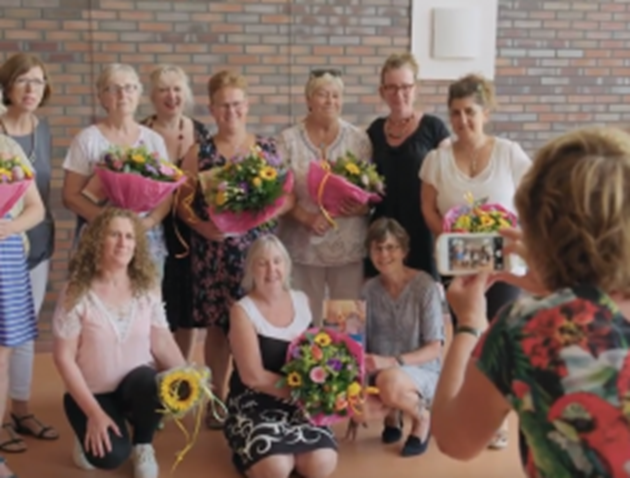 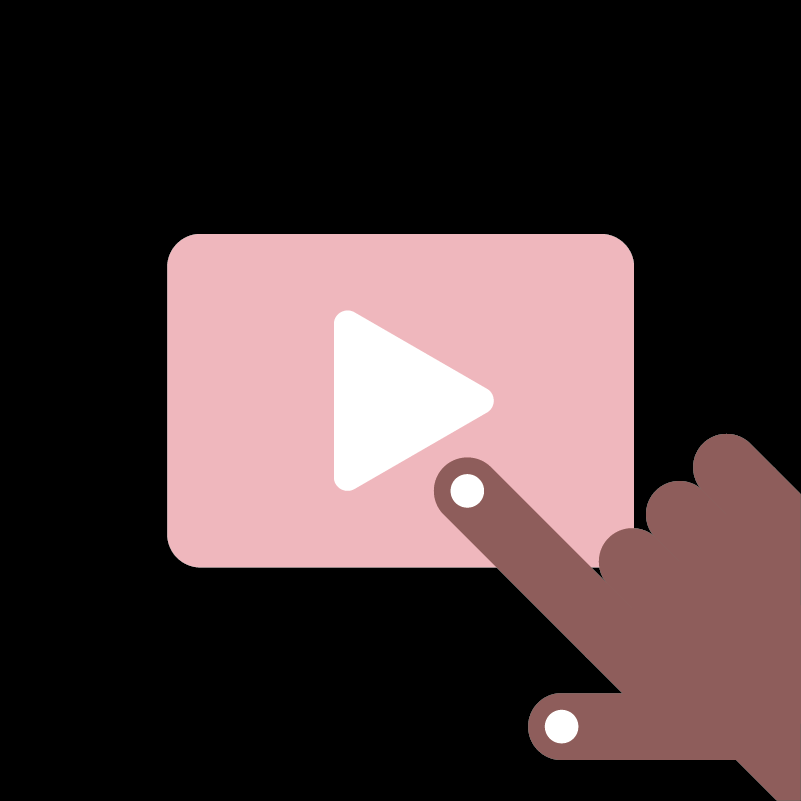 [Speaker Notes: Hoe werk het nou?
Kijk naar Voel je goed!, de film.
Hij duurt 2 minuten.
Check of je geluid uit is en klik op de link naar youtube (in het rechterplaatje).
https://youtu.be/SYJ21a93buk 

Sluit youtube af om weer terug in de bijeenkomst te komen.]
Voel je goed!
De lessen en de resultaten
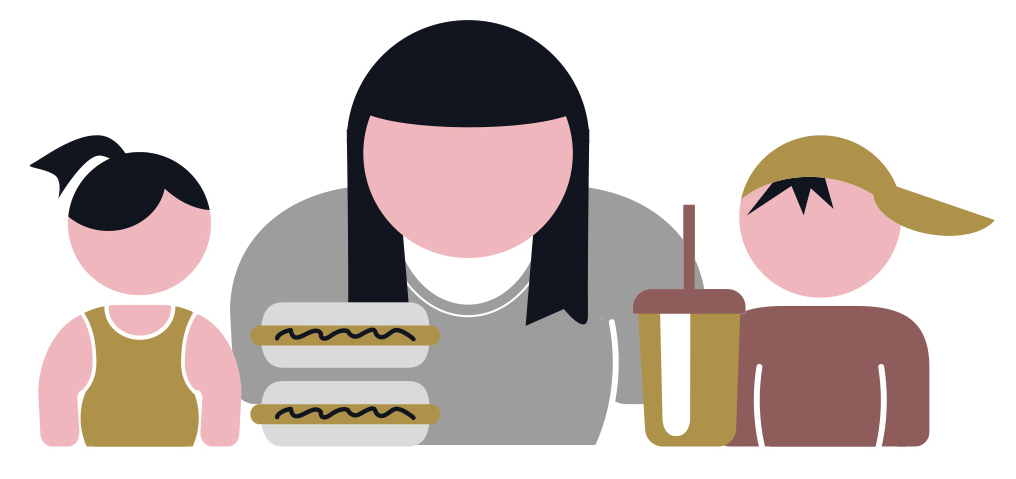 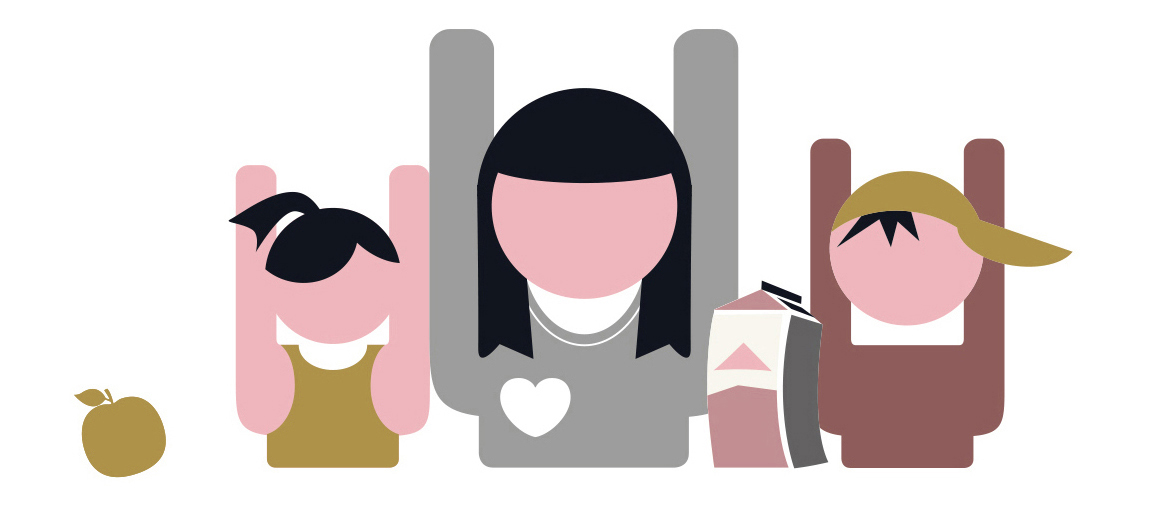 ->
De lessen
Ontwikkeld samen met:
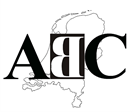 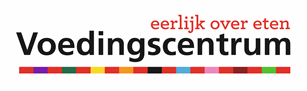 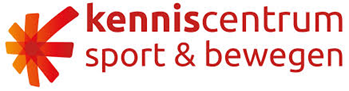 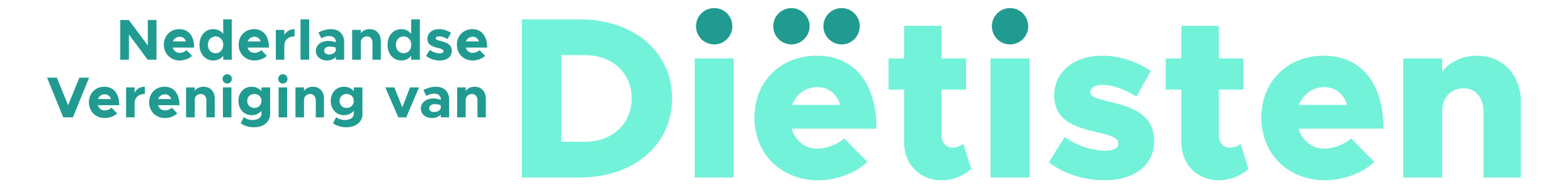 Schijf van Vijf en de Bewegingsrichtlijn
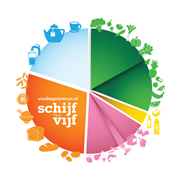 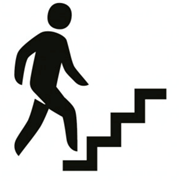 [Speaker Notes: Nog even over de lessen ->
Ze zijn ontwikkeld samen met Nederlandse Vereniging van Diëtisten, Voedingscentrum, Kenniscentrum Sport, 
Stichting ABC (belangenvereniging van laaggeletterden), diëtisten uit de praktijk en Stichting Lezen en Schrijven.

De lessen gaan over gezonder eten en meer bewegen. Daarbij volgen we de Schijf van Vijf en de Beweegrichtlijn.]
De lessen
Gedragsverandering: motivatie, doelen, sociale steun, beloning, rol verleidelijke eetomgeving, beweegoefeningen
Goede voorbeeld voor je kinderen, culturele aspecten, communicatie zorgverlener, vervolglessen in taal en/of rekenen, supermarktrondleiding, etc.
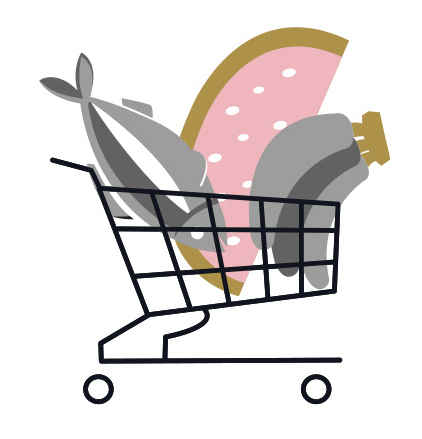 Rolverdeling
[Speaker Notes: Omdat Voel je goed! over gedragsverandering gaat, besteden we ook aandacht aan motivatie, doelen, sociale steun, 
beloning, de rol van de verleidelijke eetomgeving op het eet- en beweeggedrag en bewegen deelnemers ook elke les zelf. 

We kijken ook o.a. naar het goede voorbeeld zijn voor je kinderen, culturele aspecten van eten, 
communicatie met de diëtist en huisarts en vervolglessen in taal en/of rekenen. 
En diëtisten organiseren een les in de vorm van een supermarktrondleiding.
 
Rolverdeling: vrijwilligers richten zich in de lessen op de verwerking van algemene info over gezond eten en voldoende bewegen (via de deelnemersmap) en diëtisten geven als professional persoonlijke dieetadviezen.]
De resultaten
Voel je goed!-deelnemers:
Zijn afgevallen (gemiddeld - 2,8 kilo)
Zijn in BMI gedaald (gemiddeld - 1,1 kg/m2)
Hebben een smallere tailleomvang (gemiddeld – 3,6 cm)
Ervaren een betere gezondheid
Eten meer fruit
Ervaren verbeterde gezondheidsvaardigheden
Ervaren dat ze beter kunnen opschrijven wat ze bedoelen
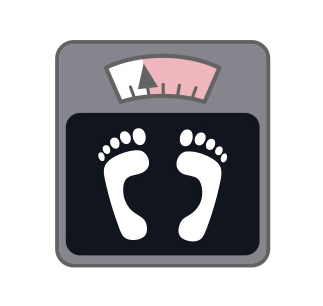 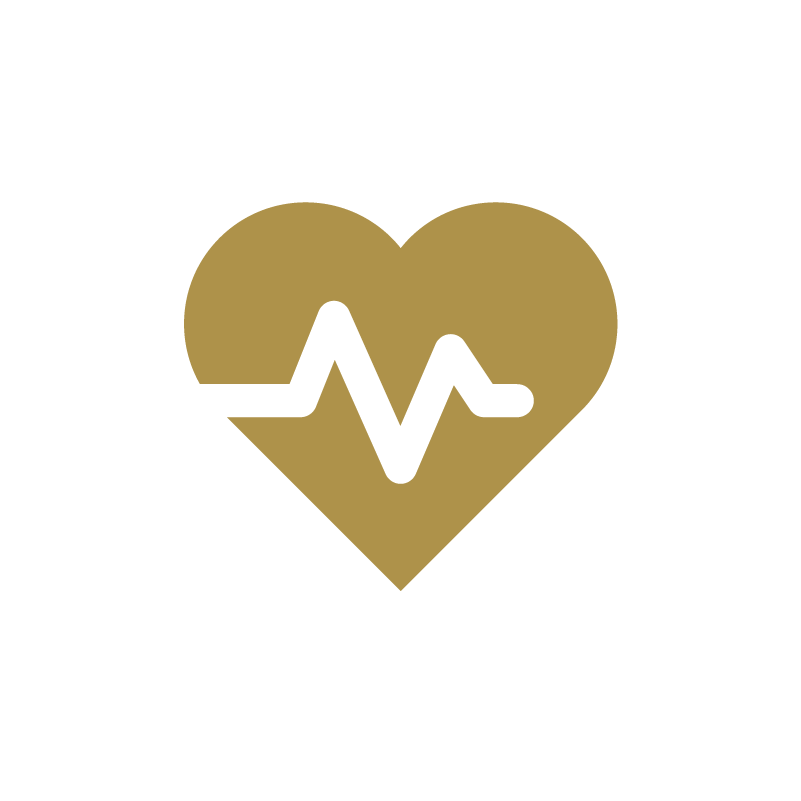 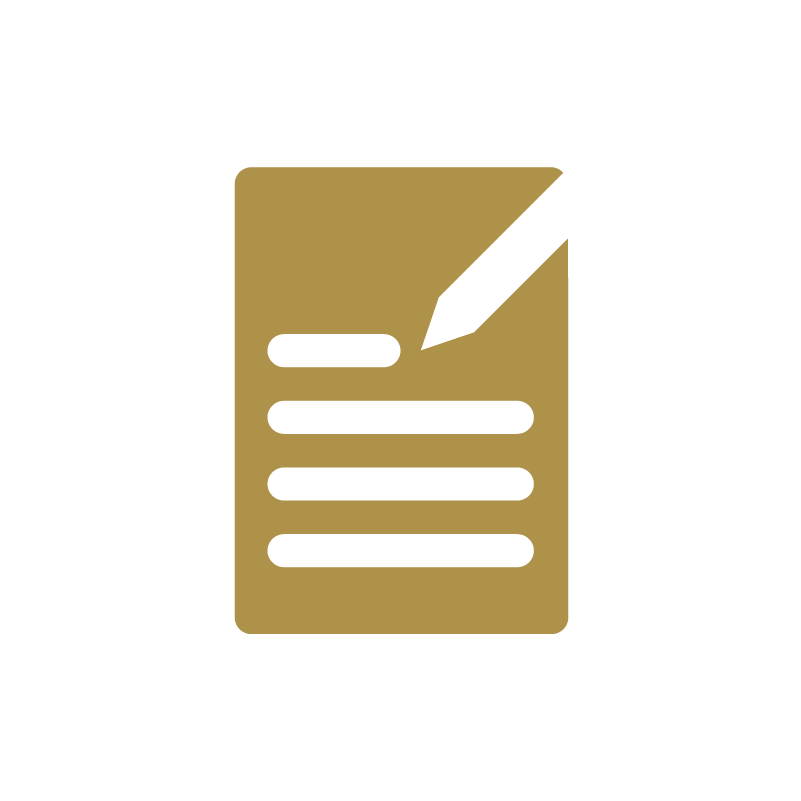 (Martens & Daalder, 2019; Daalder et al., 2021)
[Speaker Notes: Nog even alle de resultaten van het effectonderzoek op een rij ->]
Check inhoud
Hoe zou jij Voel je goed! omschrijven:
- voor een professional 
- voor een potentiële deelnemer?
[Speaker Notes: NB verschil in omschrijving doelgroep ->
voor professionals: voor laaggeletterde volwassenen die willen werken aan een gezonder gewicht /
voor potentiële deelnemer: voor mensen die willen werken aan een gezonder gewicht (of gezonder leven) en
graag adviezen ontvangen in makkelijke taal]
Vragen deel 1? ->Wat houdt Voel je goed! in?
Vragen over presentatie tot nu toe of www.lezenenschrijven.nl/projectvoeljegoed?
Vragen over de documenten op www.lezenenschrijven.nl/projectvoeljegoed/samenwerkingspartners?
In bezit van deelnemersmap en vrijwilligersgids?
[Speaker Notes: Organisatie:
-Factsheet Taal maakt gezonder
-Organisatiebrochure Voel je goed!
-Kennismakingspakket lesmateriaal Voel je goed! 
-Tipsheets voorbereiding, uitvoering (vooral onderdeel 4 en 6) en evaluatie Voel je goed!
Vrijwilliger:
-Vrijwilligersflyer Voel je goed! (halffabrikaat)
Deelnemer:
-Deelnemersflyer Voel je goed! (halffabrikaat)]
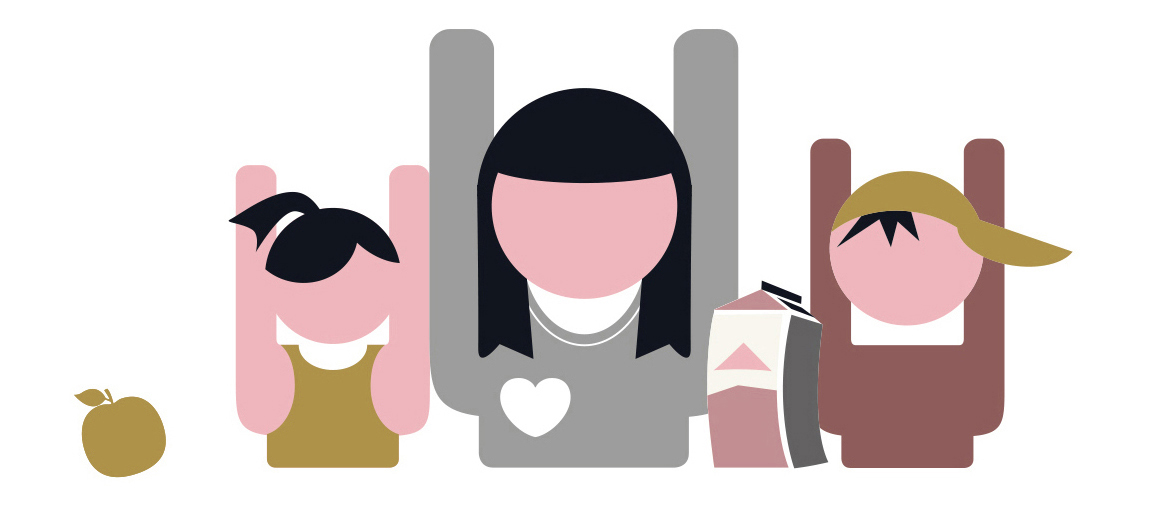 Doel 2 Wat wordt verwacht?
1 werving vrijwilligers 
2 scholing vrijwilligers
3 koppeling vrijwilligers
4 begeleiding vrijwilligers
5 scholing deelnemers (door vrijwilligers) 

(zie verder tipsheet uitvoering Voel je goed!)
[Speaker Notes: Zie Tipsheet voorbereiding Voel je goed! voor rolverdeling andere betrokkenen.
Zie Tipsheet evaluatie voor Voel je goed! voor evaluatiemogelijkheden.]
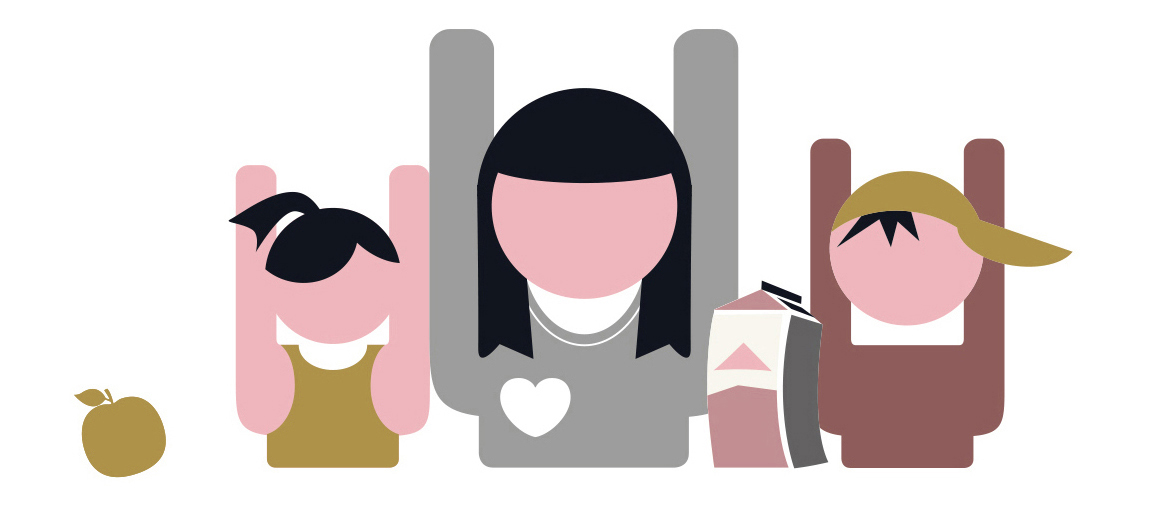 Wat wordt verwacht? / Doel 3 Met welke materialen?
Ad taak 1 Werving vrijwilligers

Vrijwilligersflyer, profiel

M.b.v. Taalambassadeurs of oud-deelnemers

Reeds getrainde of nieuwe vrijwilligers 
	(zo mogelijk bij organisatie werving deelnemers)
Check taak 1
Hoe werf jij vrijwilligers?
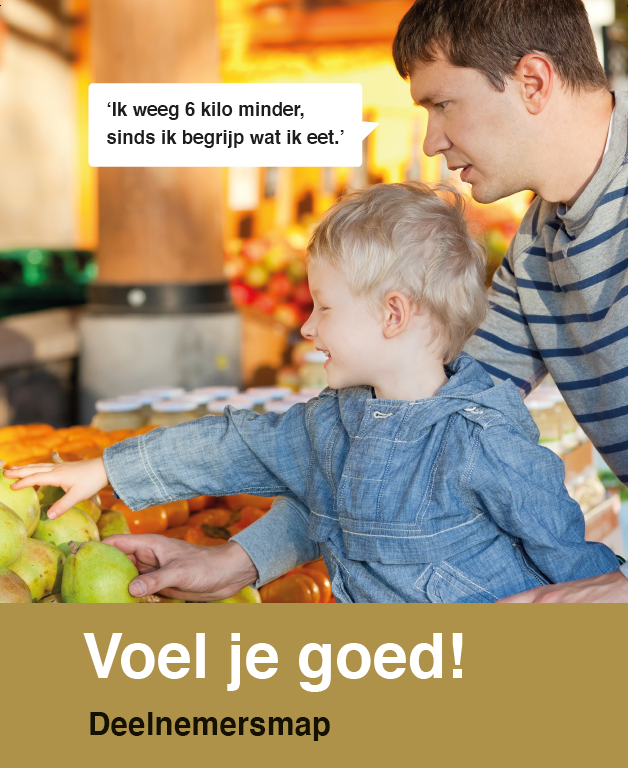 Wat wordt verwacht? / Met welke materialen?
Ad taak 2 Scholing vrijwilligers
Getrainde vrijwilligers -> Verdiepingsmodule Voel je goed!
Nieuwe vrijwilligers -> Basistraining Voel je goed!
	Achtergronden en doelgroep, Voel je goed! 
	begeleiden bij NT2, begeleiden bij lezen
Online door Stichting Lezen en Schrijven of live zelf
NB Verdiepingsmodule Vjg! online 2 bijeenkomsten; live 1 bijeenkomst
Zelf ook deelnemen!
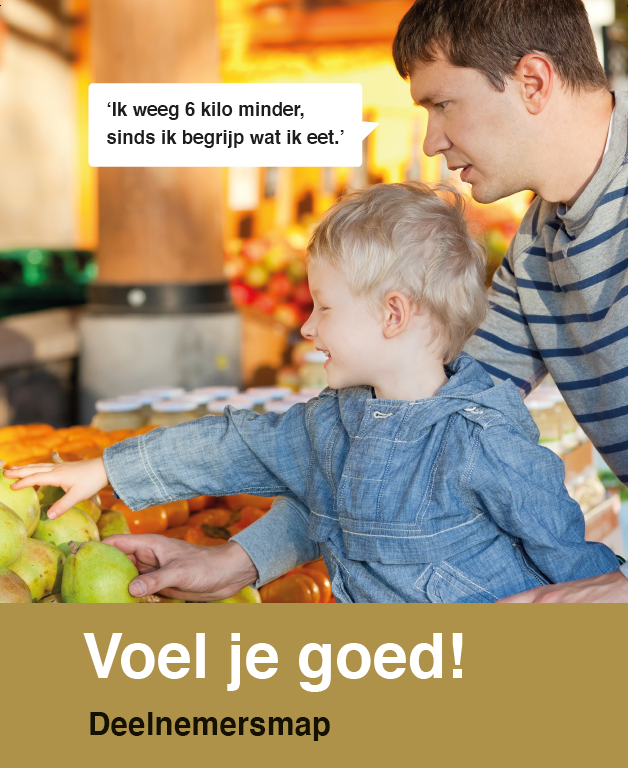 Wat wordt verwacht? / Met welke materialen?
Vervolg taak 2 Scholing vrijwilligers
Checklist organisatie training: Tipsheet uitvoering Voel je goed!
Trainer -> eigen of via landelijke pool
Materialen trainer -> Trainersnet
Materialen vrijwilliger -> vrijwilligersmap basistraining, achtergrondinformatie verdiepingsmodule, deelnemersmap, vrijwilligersgids, Certificaat/Bewijs van deelname
Uitnodigingsmail, evaluatie
Check taak 2
Online laten trainen of live zelf trainen? 
In geval van live zelf trainen, wie wordt de trainer?
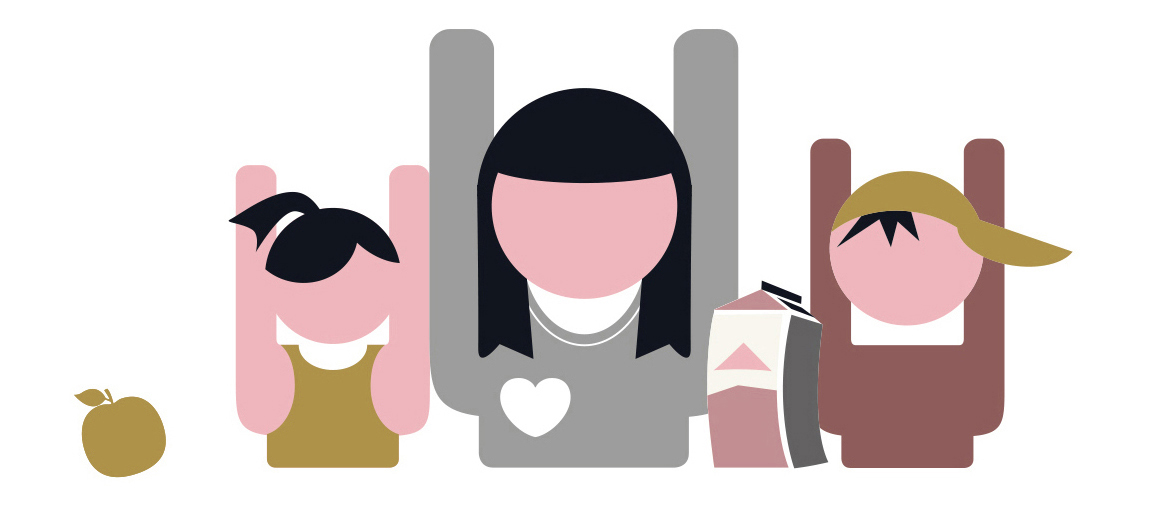 Wat wordt verwacht? / Met welke materialen?
Ad taak 3 Koppeling vrijwilligers
Kennismakingsgesprek (opgaveformulier)
In de buurt
Locatie
Aantal deelnemers
Taalniveau
Suggestielijst Opmaat naar Voel je goed!
Check taak 3
Hoe pak jij dit aan?
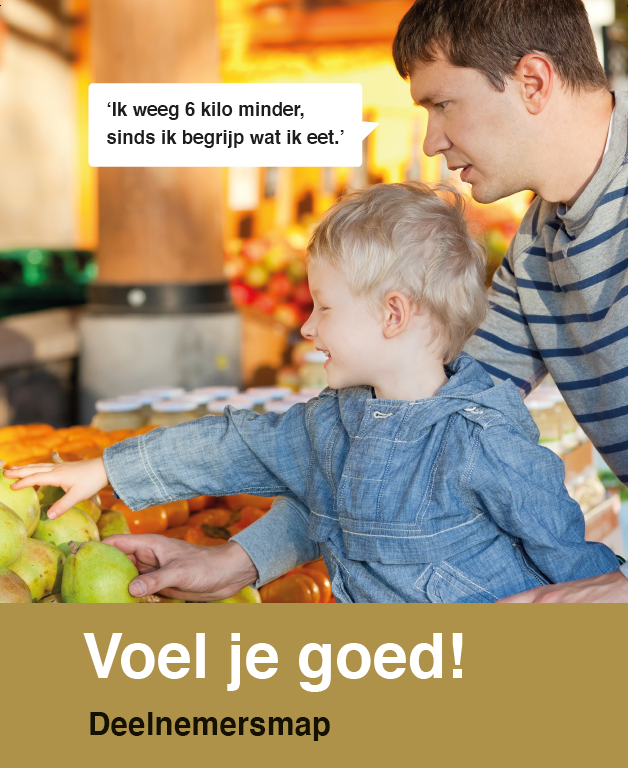 Wat wordt verwacht? / Met welke materialen?
Ad taak 4 begeleiding vrijwilligers
Uitwisseling onderling
Handgeld
Uitnodiging dietist in groep
Aftrap (draaiboek)
Extra beweegaanbod?
Supermarktrondleiding dietist (les 14, les 18)
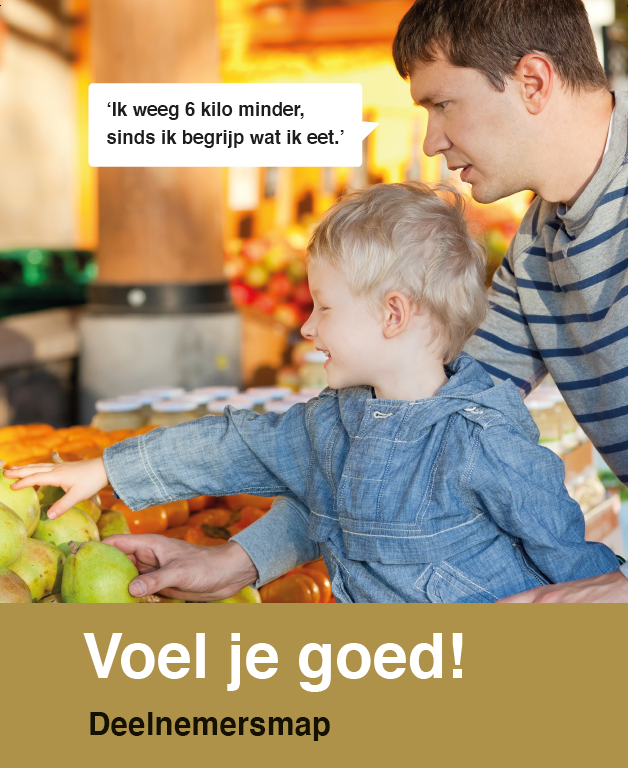 Wat wordt verwacht? / Met welke materialen?
Vervolg taak 4 begeleiding vrijwilligers
Laatste les, informatie scholing basisvaardigheden, 
	laatste half uur: met gasten, 
	uitreiking Bewijs van deelname
OF in vorm van aparte uitreikingsbijeenkomst met
gemeente/pers/geïnteresseerde deelnemers in spé!!! 
Vervolg in vorm van kookworkshop? Evt. maak hapjes voor
uitreikingsbijeenkomst…
Check taak 4
Bekend wie dietist is?
Wie lokale projectleider is?
Wie betrokken is vanuit gemeente?
In voor een aftrap of een uitreikingsbijeenkomst?

NB Evaluatie
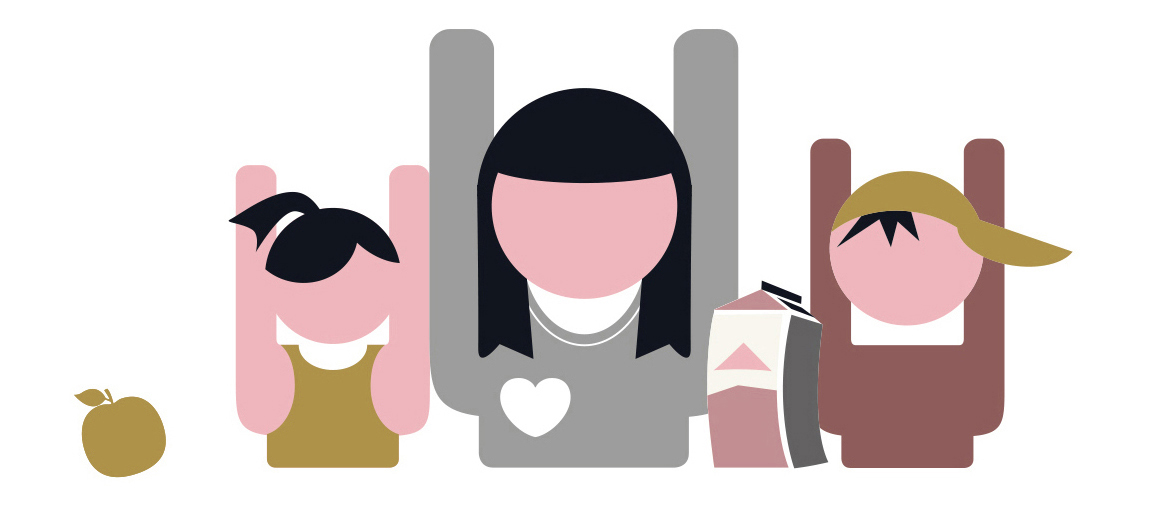 Wat wordt verwacht? / Met welke materialen?
Ad taak 5 scholing deelnemers (door vrijwilligers)
Bestelling materiaal deelnemers: deelnemersmap en Bewijs van deelname
Informeren deelnemers, vrijwilliger en lokale projectleider over start en einde groepje

NB Rolverdeling dietist en vrijwilliger, versterking over en weer
Vragen doel 2 en 3 -
Wat wordt verwacht? / 
Met welke materialen?
Ter afsluiting
Nieuwsbrief Voel je goed!? (doorsturen vrijwilligers!)
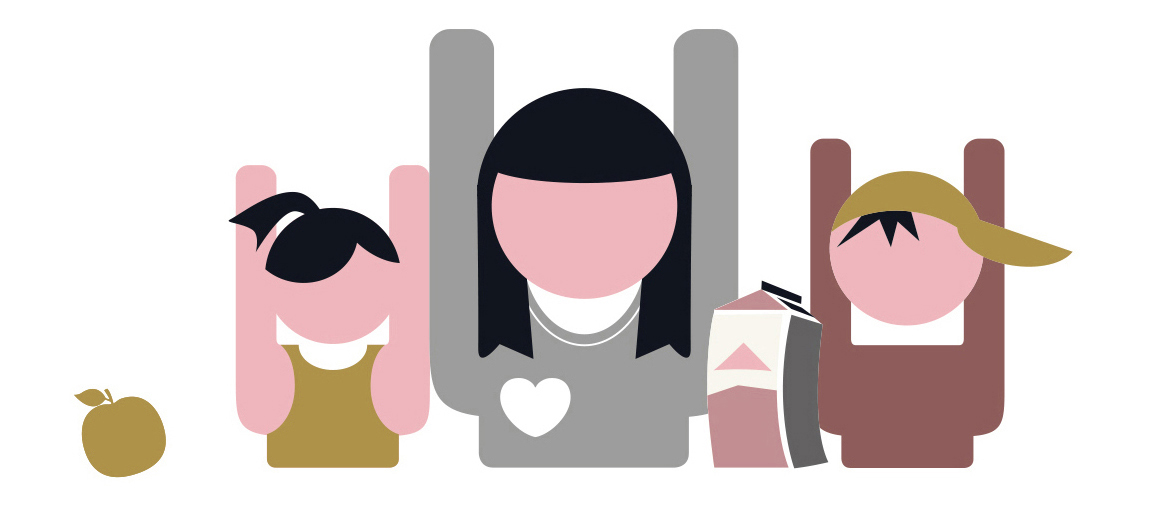 Wil je meer weten?
…, regionale adviseur Voel je goed!
T: …
E: …
www.lezenenschrijven.nl/voeljegoed
www.lezenenschrijven.nl/projectvoeljegoed